Drivers of Avian Species Richness
Student names removed for anonymity
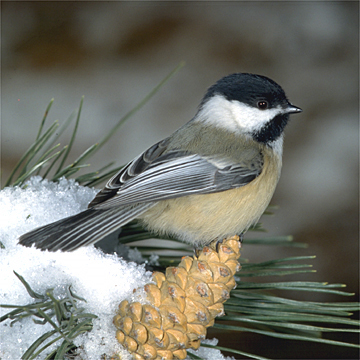 Hypothesis
1.  Points taken in close proximity to the Atlantic coast will have higher species richness.(continental)
2. Areas with agricultural land use will have higher species richness due to reliable source of food.(regional)  
3. Avian species richness will be smaller in areas with heavy human influence.
Hypothesis II
4. Regions that are mostly forest will have greater avian species diversity due to availability of niches. (region)
Methods
Points were used from Atlantic coast to -105 west. Surveys were used that had georeference points. Then using the most recent year of that survey the number of avian species was tallied. 
Spatial scale of roughly 1:45,000 was used for regional views and 1:5,000 for local.
Bird Count Data (regional)
Graph
Graph
Graph
Graph
Local35.9236,-84.3493833
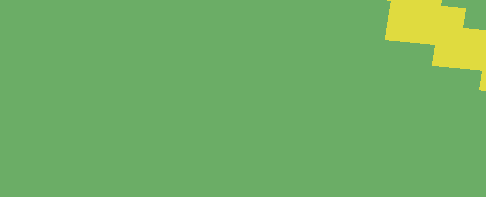 Regional35.9236,-84.3493833
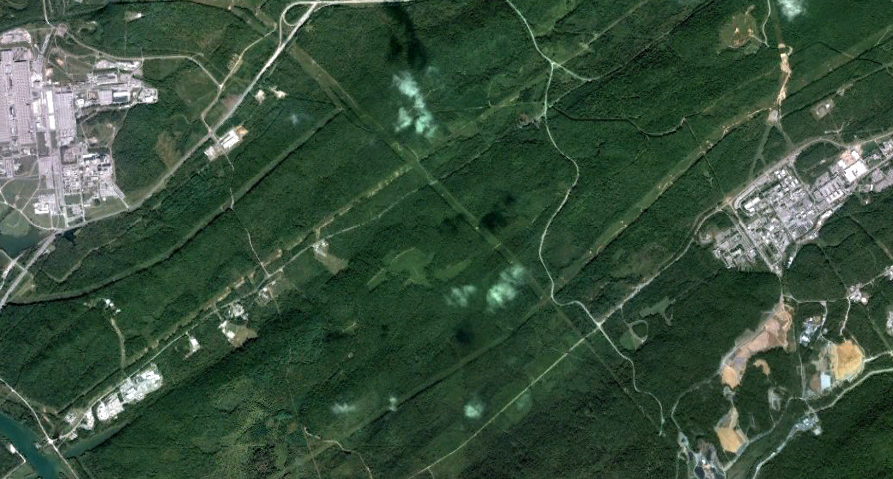 Conclusion
The graphs generated by the data collected does not support the hypothesis suggesting that bird species richness would be greatest in areas of agricultural land cover. 
It was originally hypothesized that water would play a role in bird species richness, however the data does not seem to support this idea. 
There seems to be no specific trend regarding species richness and water on the local or regional scale.
Conclusion (cont.)
The data also suggests that points with a greater longitude (more inland) had the lowest species richness which supports our hypothesis of species richness being greater closer to the coast.
The graphs generated by the data collected does support the hypothesis suggesting that bird species richness would be greatest in areas of forested land cover.